CPGE TSI du Lycée Monge
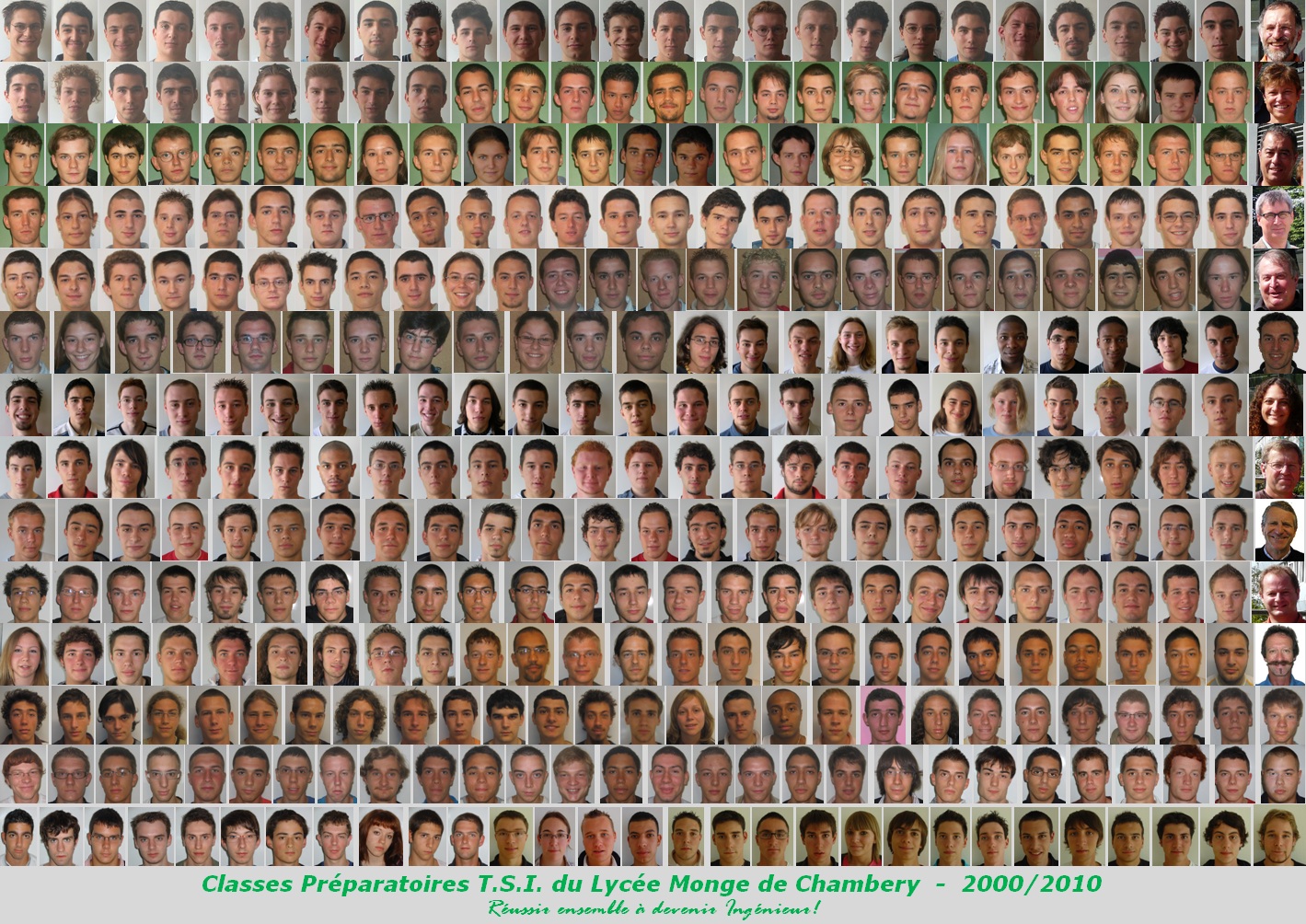 Bienvenue chez les t’si
CPGE TSI du Lycée Monge
Déroulement de la presentation
Les ingénieurs sur le marché du travail
  Les différents parcours pour être ingénieur
  La classe prépa TSI
 Le recrutement
 Les résultats
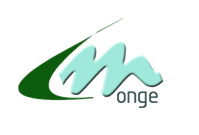 Recrutement 2013 en France
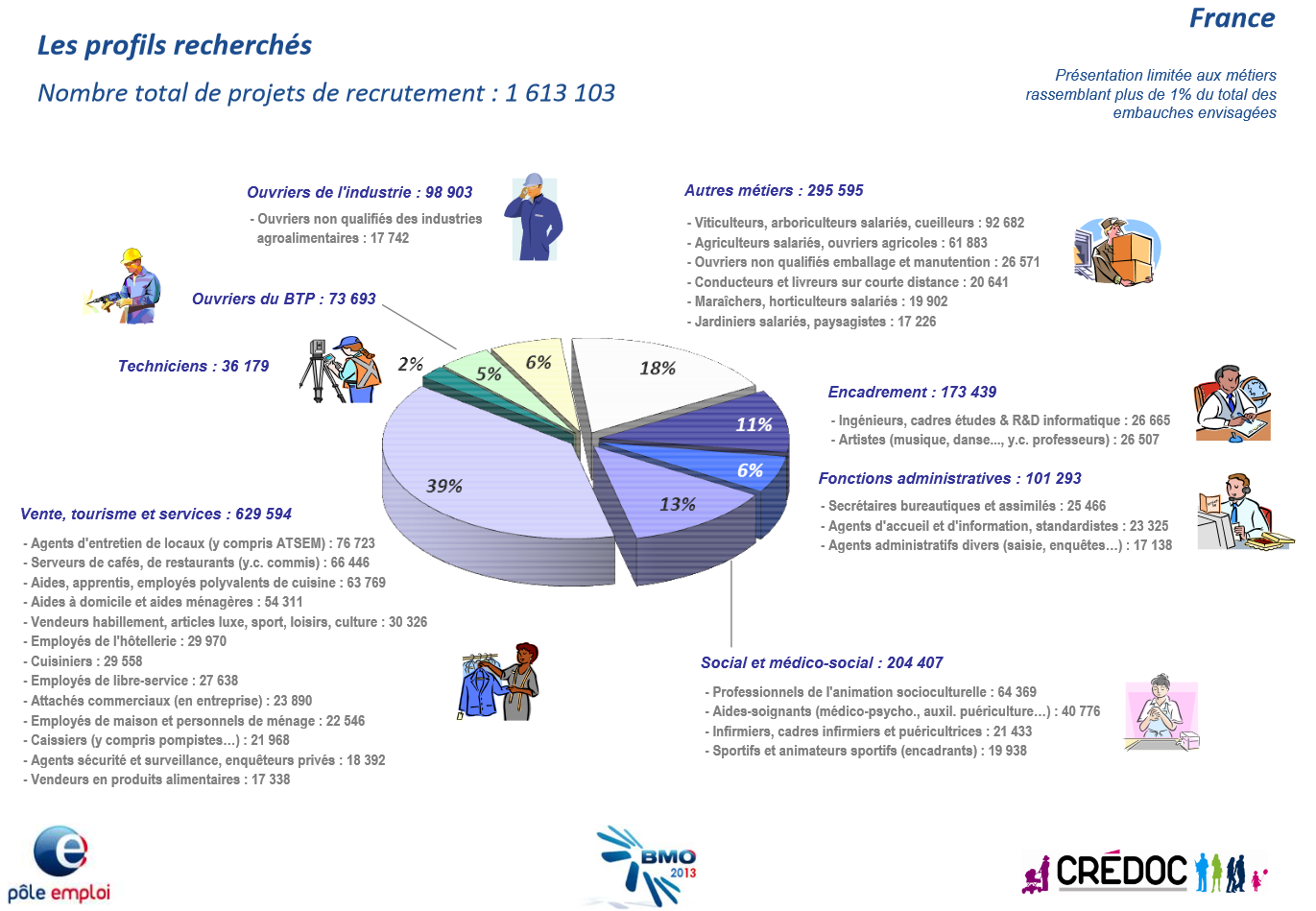 techniciens
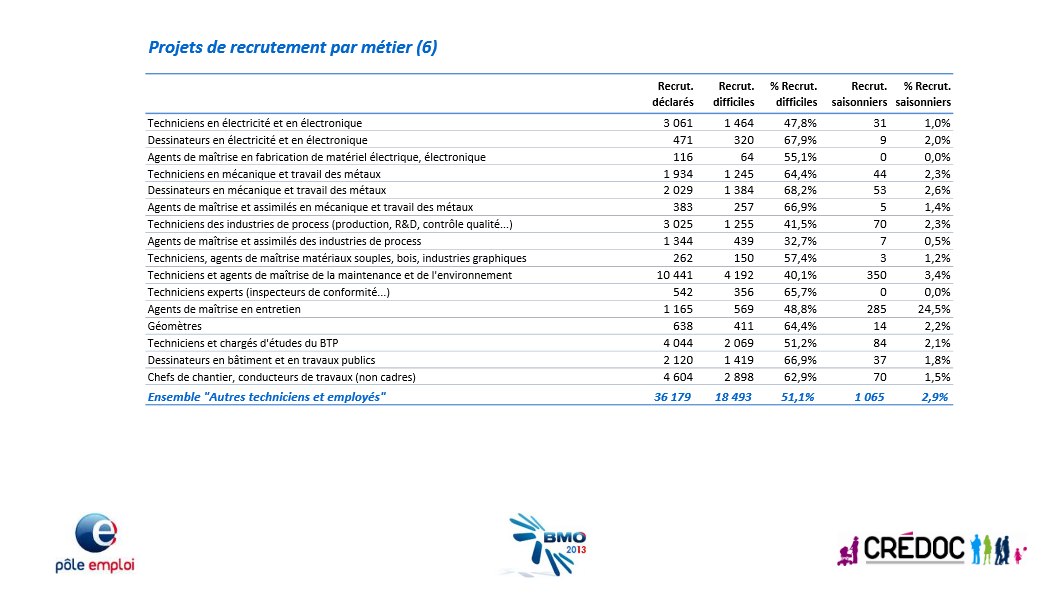 encadrement
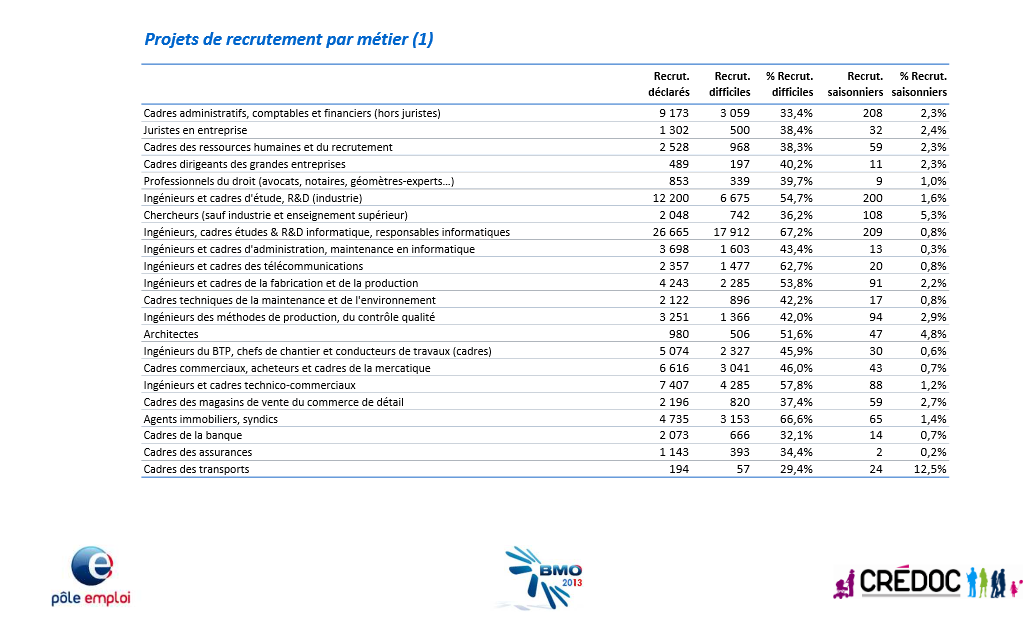 Les métiers rassemblant le plus grand nombre de projets de recrutement 2013
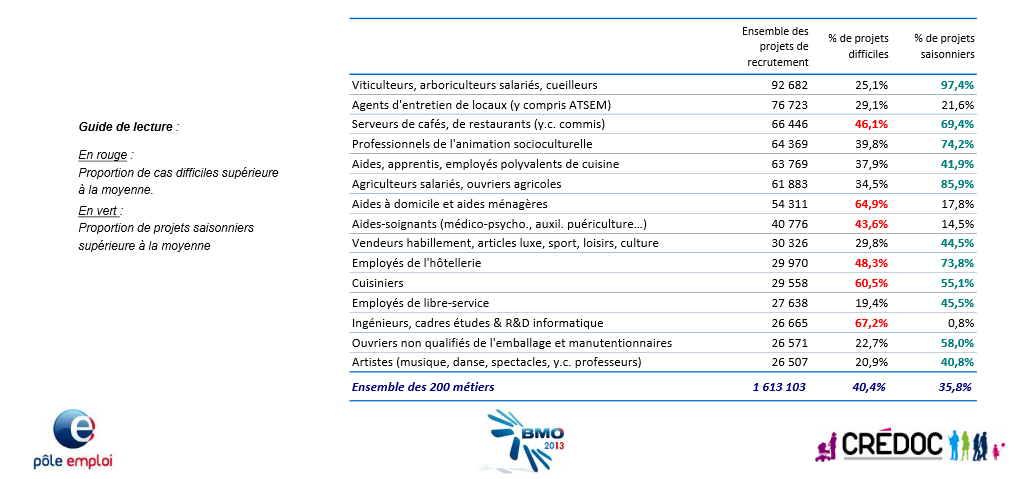 Les 15 métiers les plus recherchés
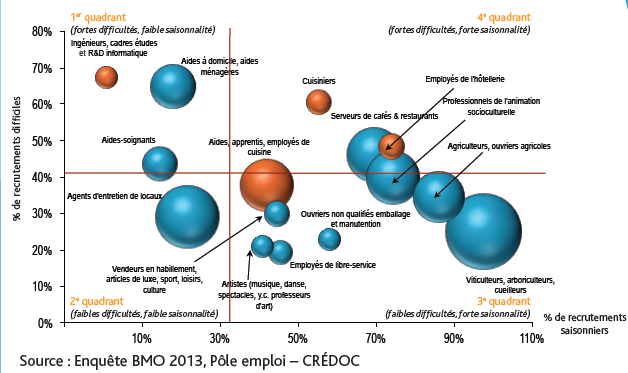 Les ingénieurs sur le marché du travail
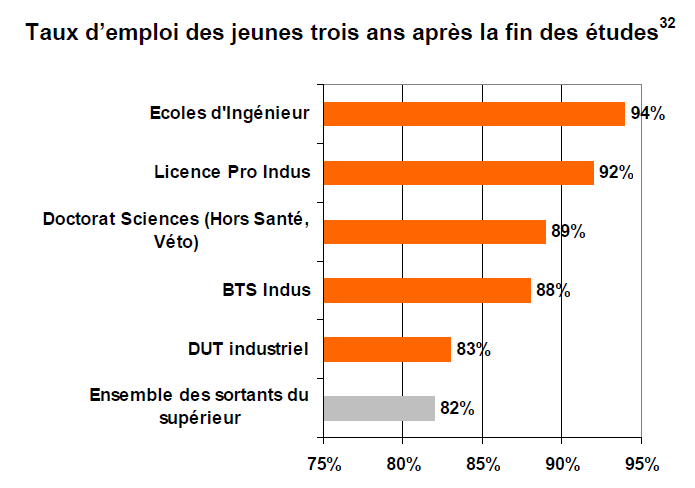 Enquête 2010 auprès de la génération 2007, CEREQ, L’Etat dans l’enseignement supérieur,2012
Les ingénieurs sur le marché du travail
Salaire médian des ingénieurs ( tout âges confondu):3500 €
accueil
Les différents parcours pour être ingénieur
Nombre de diplômés Ingénieur /an:
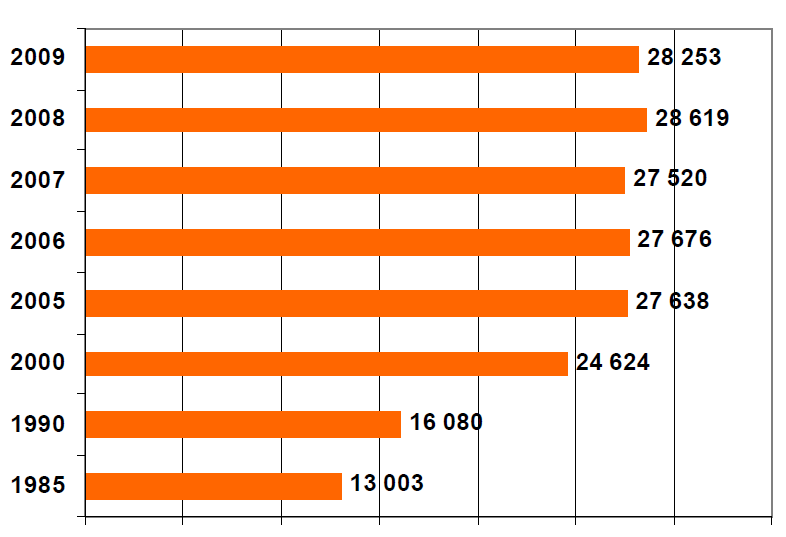 Source : MESR-DGESIP-DGRI SIES / Système d'information SISE
224 écoles habilitées par le CTI
Les différents parcours pour être ingénieur
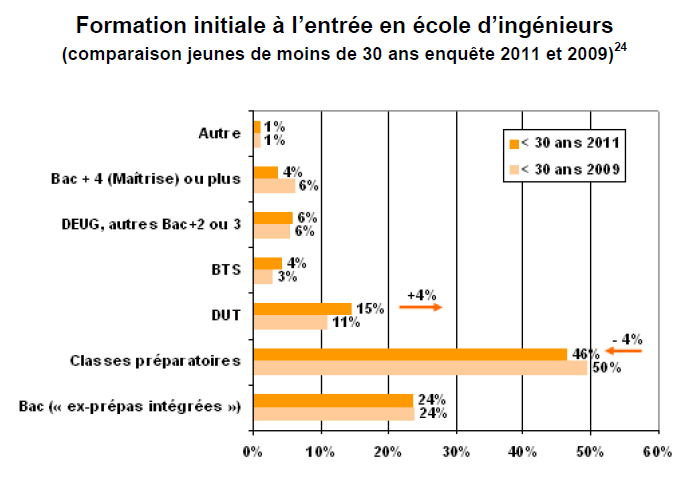 Source: enquête  INGENIEUR ET SCIENTIFIQUES DE FRANCE
72% sont issus de classes préparatoires
10% formation continue 
5 % apprentis
Les différents parcours pour être ingénieur
Après un bac STI
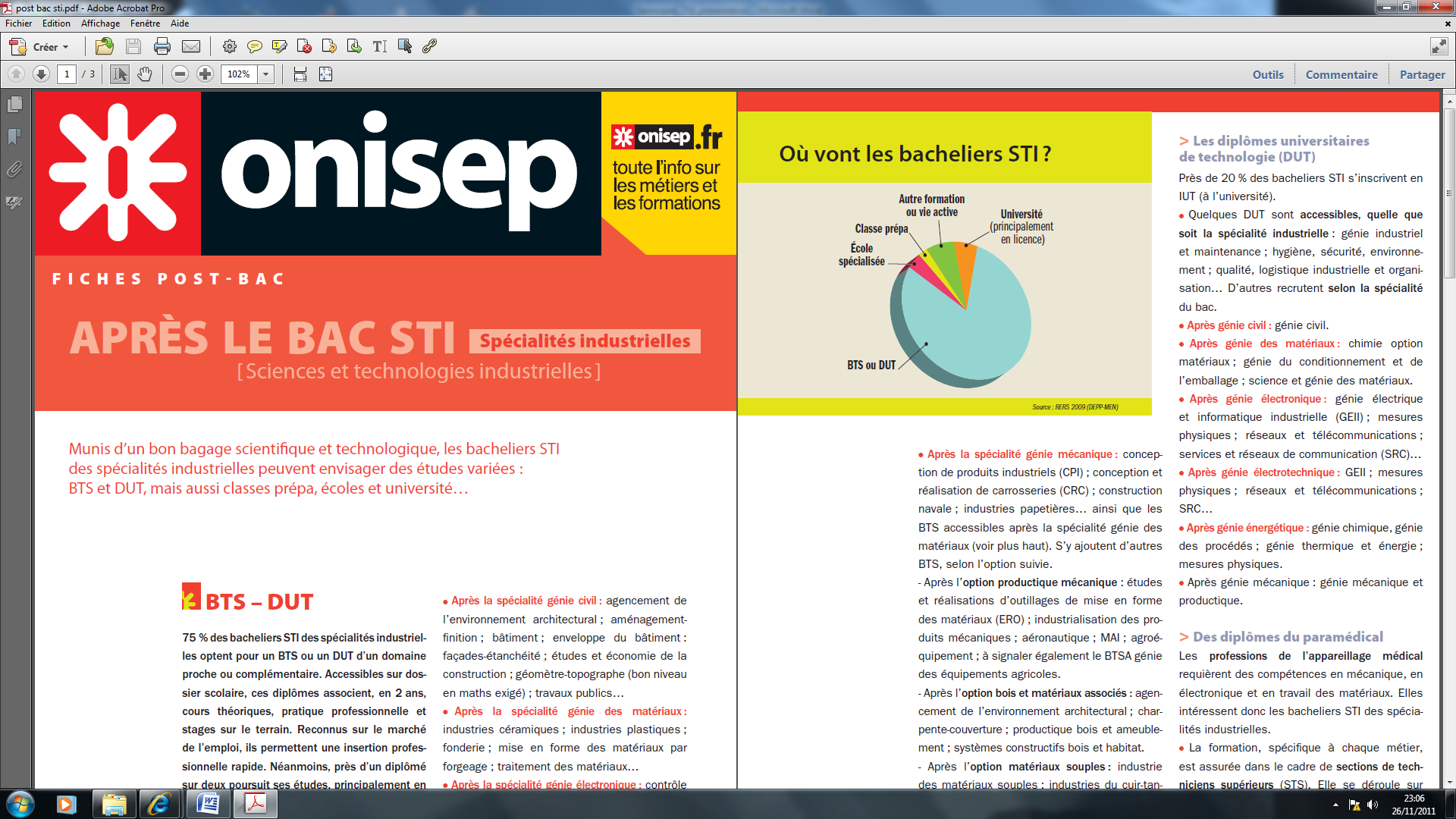 51,8% en BTS
17,2% en IUT
3% en prépa
! ! !
Les différents parcours pour être ingénieur
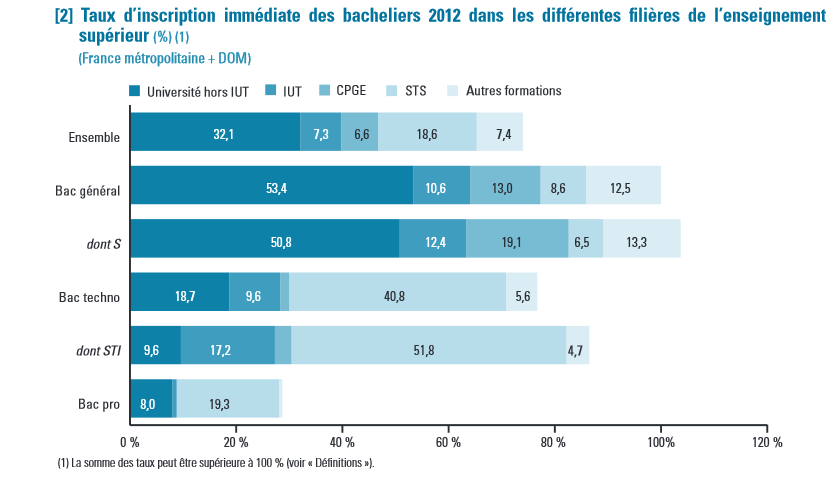 Les différents parcours pour être ingénieur
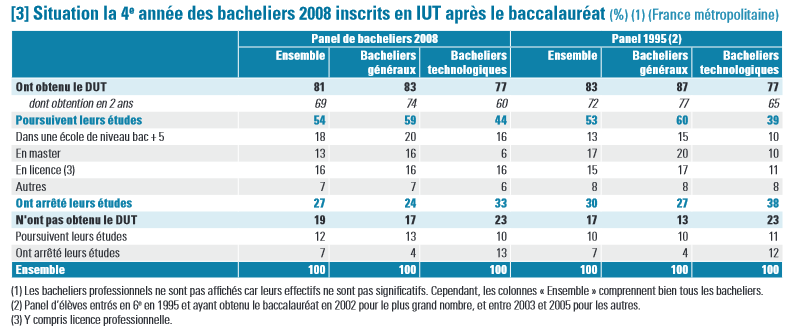 Post    IUT et STI2D
Les différents parcours pour être ingénieur
après une Prépa intégrée et STI
INSA  

Concours GEIPI-POLYTECH  : 
recrutement spécifique seulement pour certaines écoles 
	ESSTIN Nancy (24 places)
	ISTIA Angers (10 places)
	Télécom Lille 1  (sur dossier, places?)
IUT+Polytech ( sur dossier)
	Polytech Grenoble: 24
	Polytech Chambéry: 24

ENI  (sur dossier + entretien)
	ENI Brest : 24 	ENI Metz : 24 	ENI Saint-Étienne : 4 	ENI Val-de-Loire : 4
Les différents parcours pour être ingénieur
après une Prépa TSI
Entrée en 1ère année entre  1999 ET 2012
366 étudiants
en 1ère année
222 étudiants ont
réussi en 2 ans
78%
285 étudiants
en 2ème année
78%
50 étudiants ont
réussi en 3 ans
17%
40 étudiants ont
démissionnés
11%
41 étudiants ont vu 
leur passage refusé
11%
13 étudiants se 
sont réorientés
5%
accueil
Depuis 10 ans, 74% des étudiants entrés 
en 1ère année ont intégré une école d’ingénieur
Le recrutement
Chaque année:
	140   dossiers environ
	90   dossiers académiques
	75     dossiers acceptés environ 
	Dernier classé appelé en général
Le recrutement
Bacs STI2D : 

Architecture et Construction (AC)

Energie et Environnement (EE) 

Innovation Technologique et Eco- Conception (ITEC)

Systèmes d’Information et Numérique (SIN) 

Bac STL :

-    Sciences Physiques et Chimiques en Laboratoire
Proportion importante d’étudiants boursiers : 40%
Le recrutement
Classement des dossiers : le quatre quarts

  Les notes / le classement
Exemples de notes en terminale :
accueil
La classe préparatoire tSI
Répartition horaire de la semaine
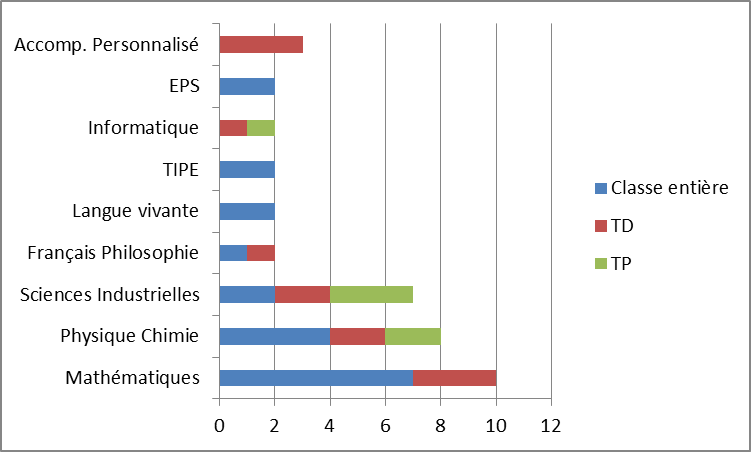 Heures/semaine
La semaine des 35 h (+4 h de DS + 2h30 de colle)
Accès AUX éCOLES D’INGéNIEURS
Intégration par 2 concours spécifiques à la filière TSI









Intégration par dossiers
	INSA, Universités de Technologie (UTC, UTT, UTBM), …
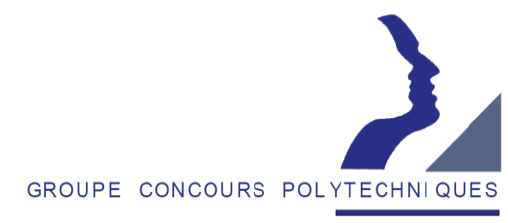 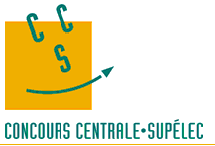 203 places ( 2013)
340 places (2013)
Français-Philosophie-Anglais : 1/4
Mathématiques : 1/4
 Physique-Chimie : 1/4
 Sciences de l’Ingénieur-Projet : 1/4
UNE GRANDE Diversité D’écoles
Des plus réputées : 
Polytechnique, Centrale, Arts et Métiers (ENSAM) , SUPELEC, Mines, TELECOM, INP, ENS, ENSI, …

Au moins connues : ENSTIB, ISAT, ESIGELEC, EIL, 3IL, ESIX, Polytech…

Plus de 80 écoles  dans les domaines les plus variés :
Généraliste : Polytechnique, Centrale, ENSAM, Mines, ENSIAME, ENSISA, réseau Polytech, …
Militaire : ENSTA
Enseignement : ENS
Energie : INP Ense3
Electronique : SUPELEC, ISMIN, ENSEIRB, ESIEE, CPE, ISEP, …	
Informatique : ENSIIE, ISIMA, EIL, 3IL, …
Mécanique : ENSAM, ENSMA, ENSMM, IFMA, ISMANS, …	      
Automobile : ISAT
Aéronautique : ISAE, ENAC
Réseau : ISTASE, TELECOM, …
Travaux publics : ESTP, ENTPE
Bois : ENSTIB
Textile : ENSAIT
Papier : INP Pagora
………………………..
accueil
Conclusion
Soyez ambitieux